Лидер проекта
Ряхимова Регина Ринатовна
Компетенции СЕО
Студент 1 курса магистратуры по направлению «Маркетинговое управление бизнесом»
Пензенского Государственного Университета 
Института Экономики и Управления
«VR-детектор эмоций»
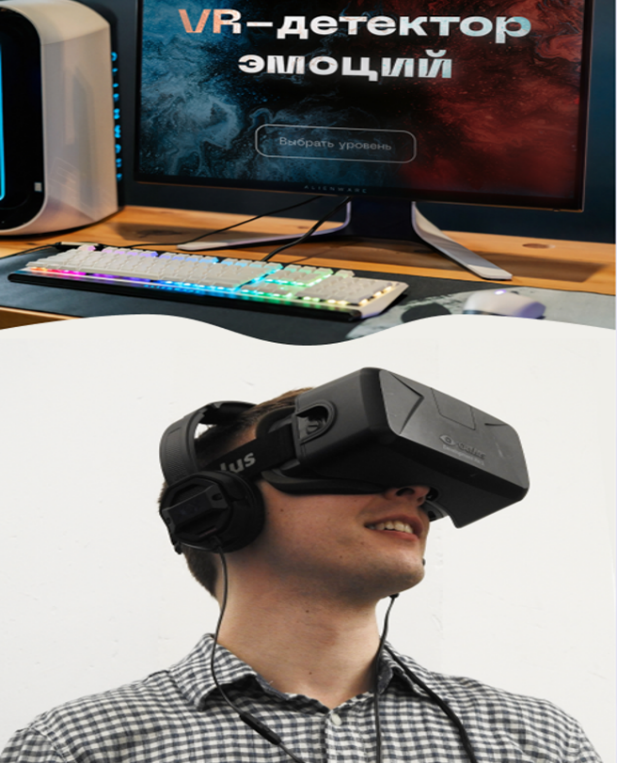 Разработка виртуального психологического приложения           «VR-детектор эмоций»                       для персональных компьютеров, созданное для знакомства, проживания, принятия эмоций и понимания причин их возникновения без ущерба для себя и окружающих.
Проблема
Люди, страдающие от непонимания собственных эмоций и эмоциональных переживаний.
Люди, страдающие от нехватки общения.
Люди, которые не могут найти интересное занятие для свободного времяпровождения.
Решение
Разрабатываемое VR-психологическое приложение                   «VR-детектор эмоций»
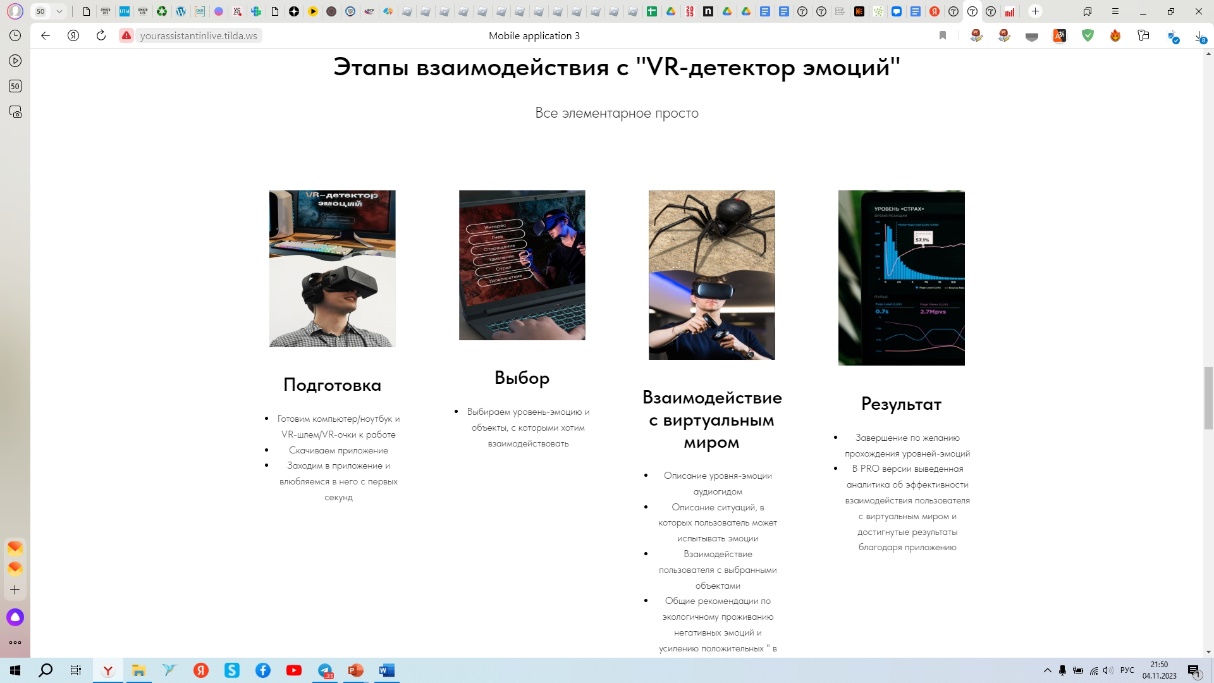 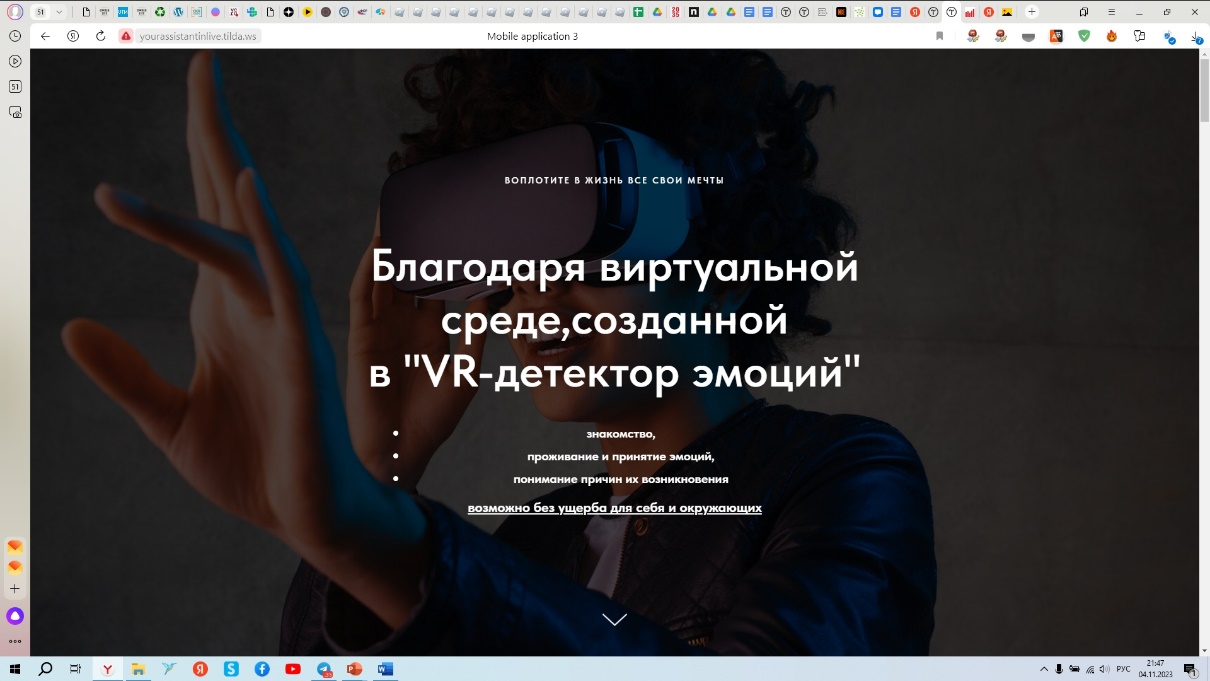 Социально-значимый эффект
Рост числа людей с развитым эмоциональным интеллектом (EQ).
Рост числа счастливых и свободных людей.
Целеустремленность и достижение целей, мечт и планов.
Увлечение дохода и карьерный рост.
Расширение круга единомышленников.
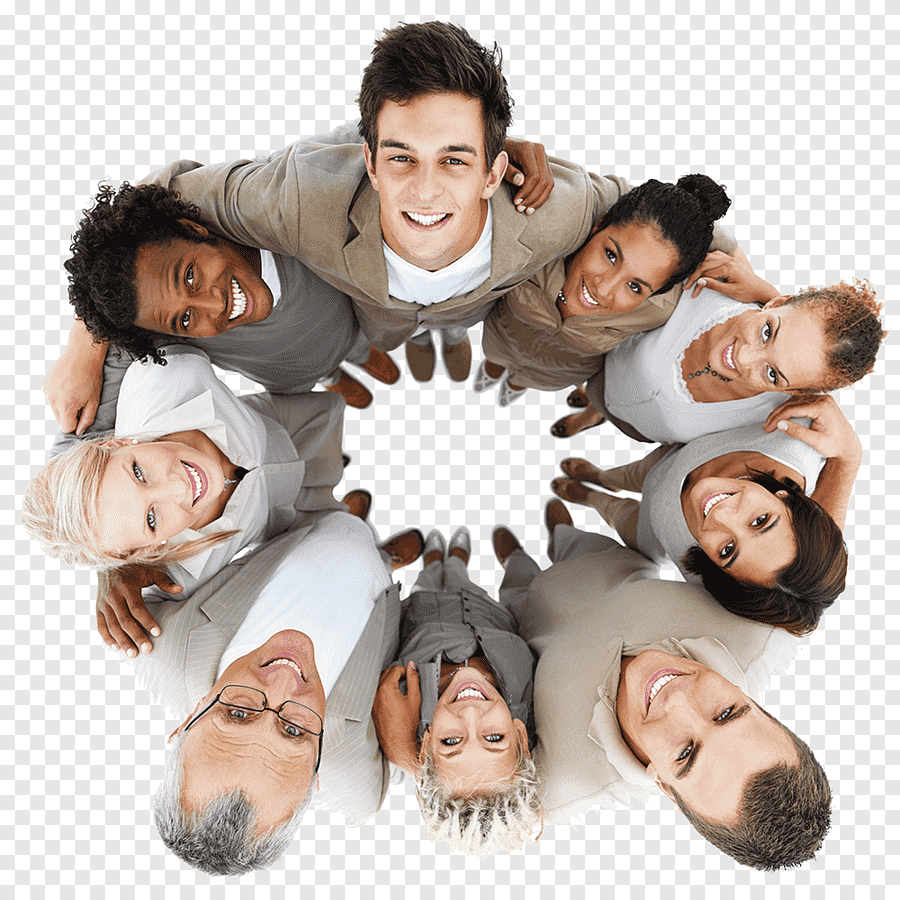 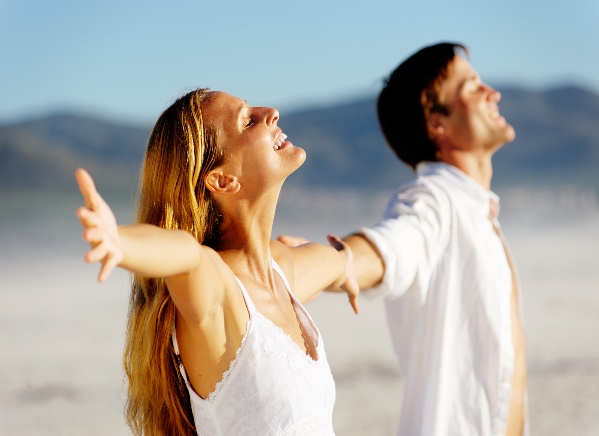 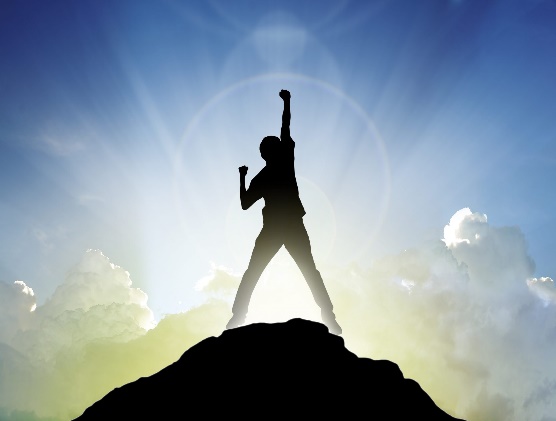 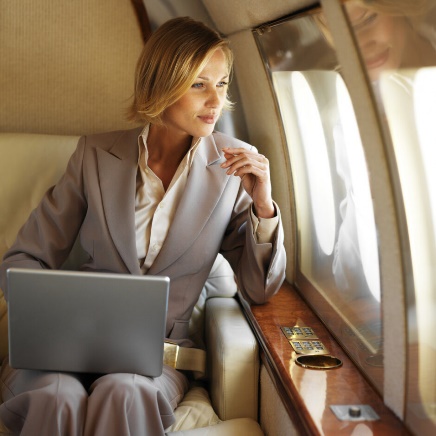 Преимущества перед конкурентами
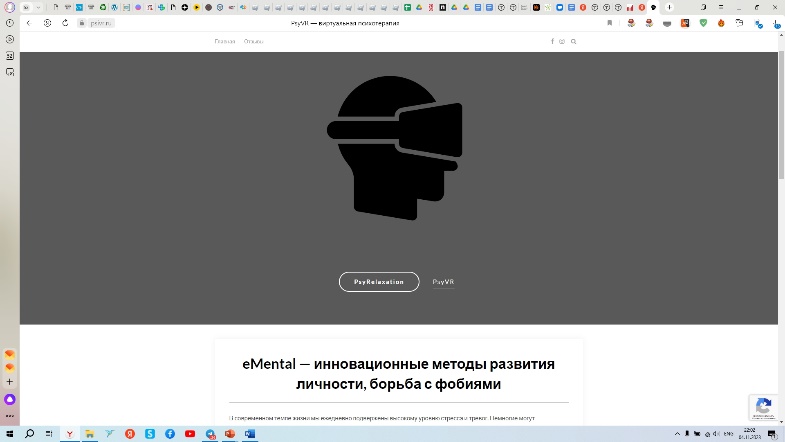 Ценовая доступность
Только полезный контент
Терапия эмоциональных состояний
Вариативность продукта
Неограниченное количество уровней
Продуманность до мелочей
Качественный и цепляющий дизайн
Техническая поддержка
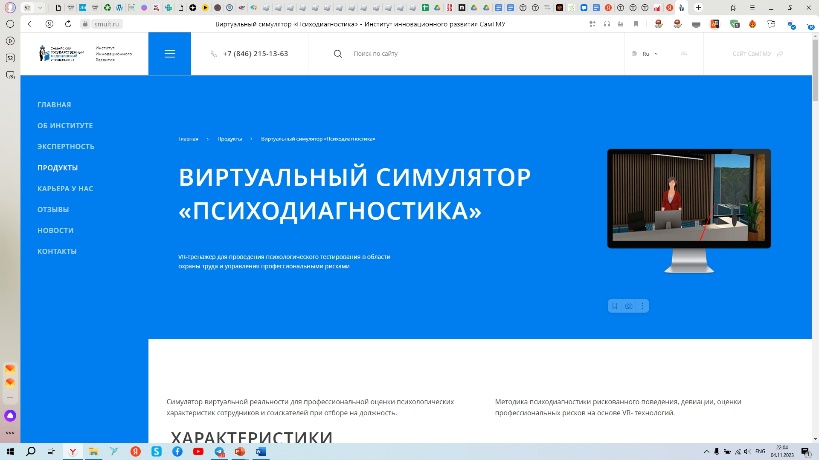 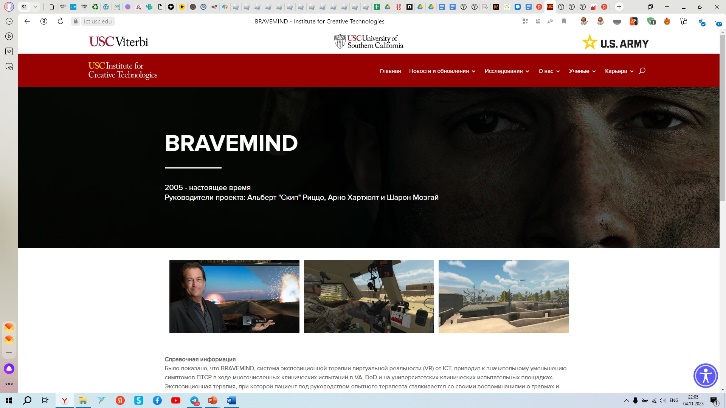 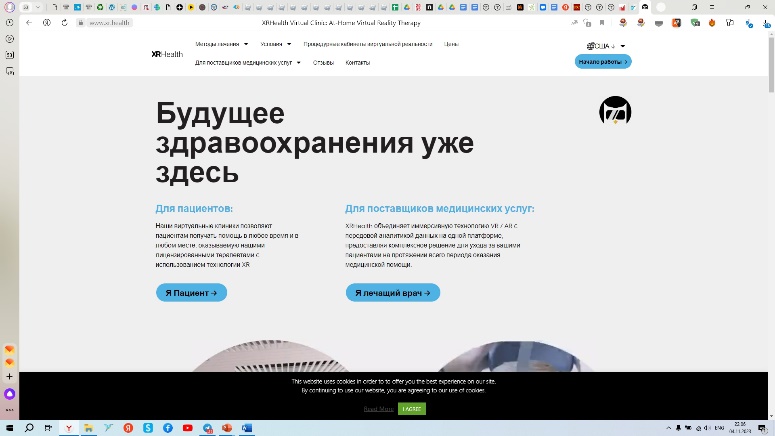 Бизнес-модель
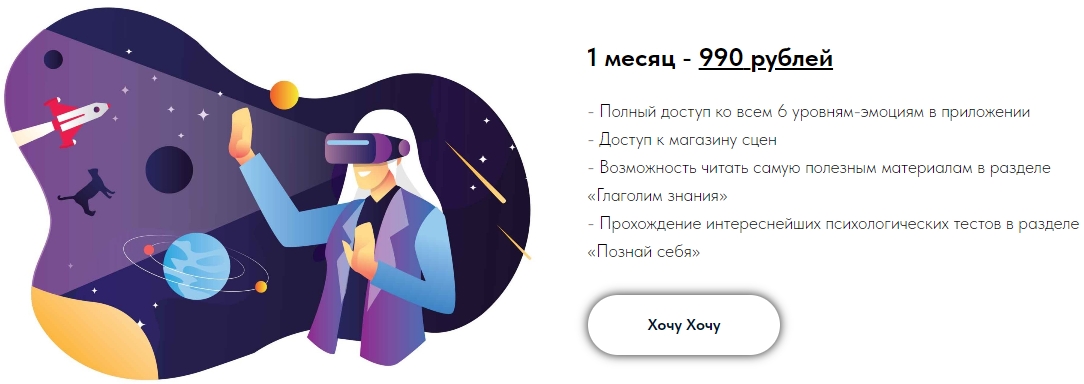 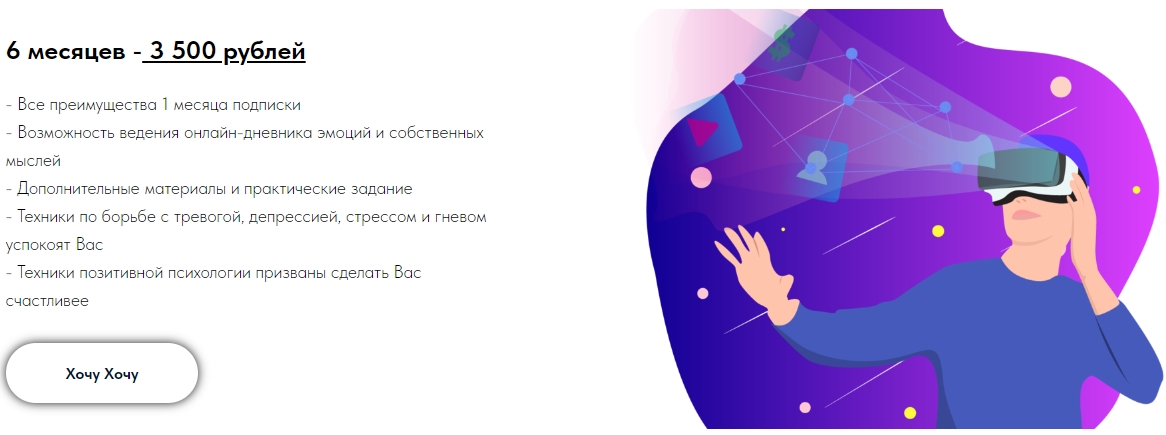 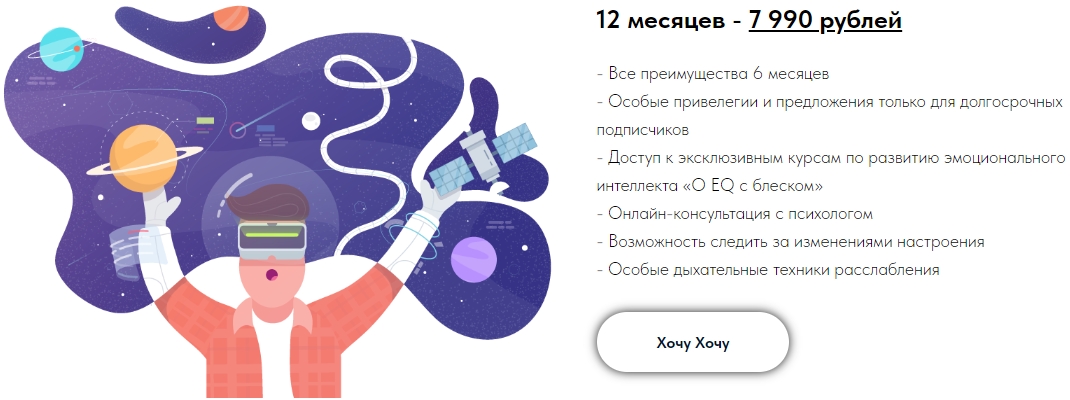 Дорожная карта
2026 год – расширение ассортимента
2025 год – масштабирование проекта и команды
2024 год – грант, старт, взлет,       первые продажи
2023 год – MVP
VR-детектор эмоций. PRO
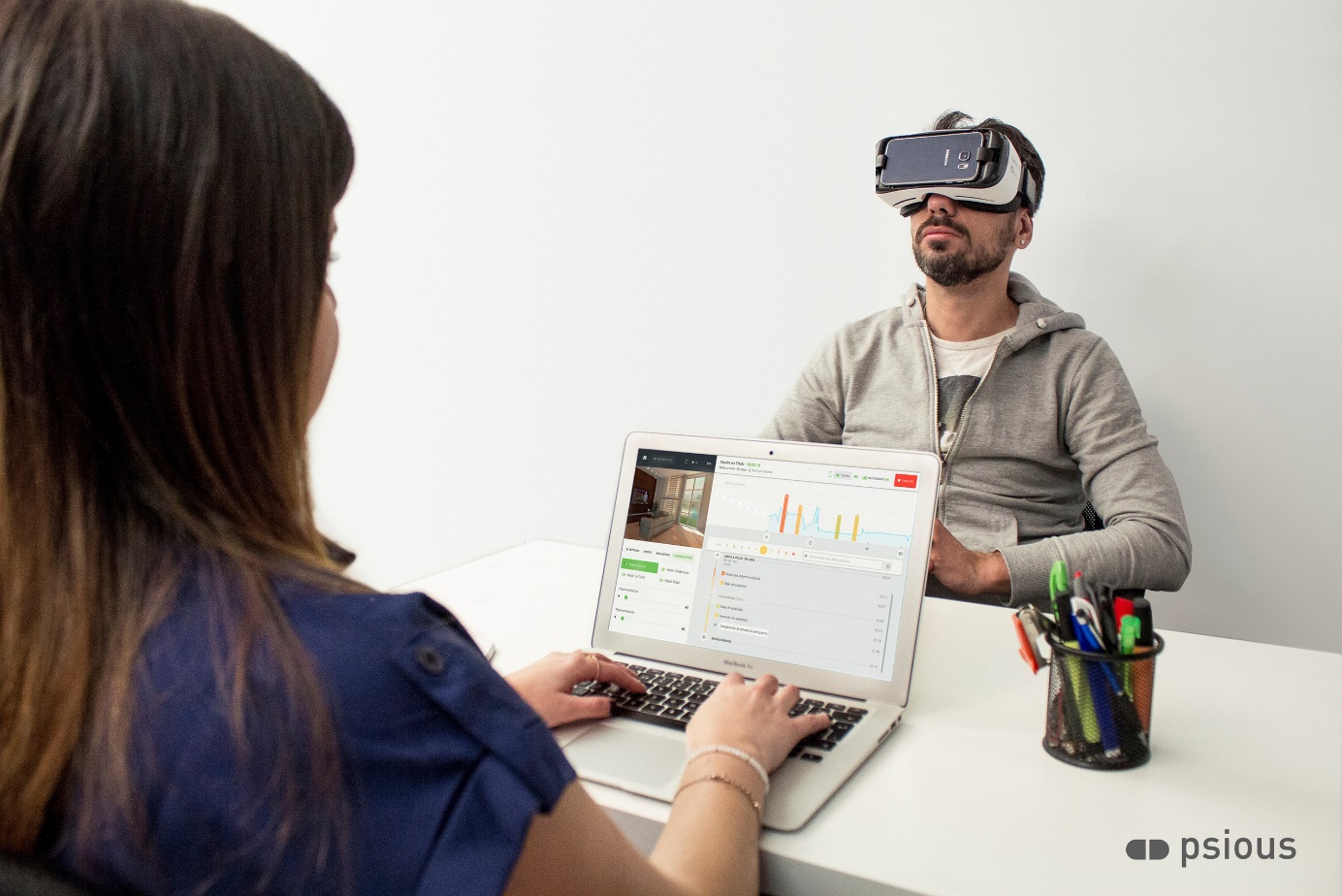 является отличным инструментом, в котором упор делается на диагностику, медицинские показатели, индивидуальные рекомендации и более глубокую проработку эмоциональной составляющей.
Поддержка проекта
Гранты ФСИ и др.
Финансирование 
Партнеры
Информационная поддержка и популярность продукта
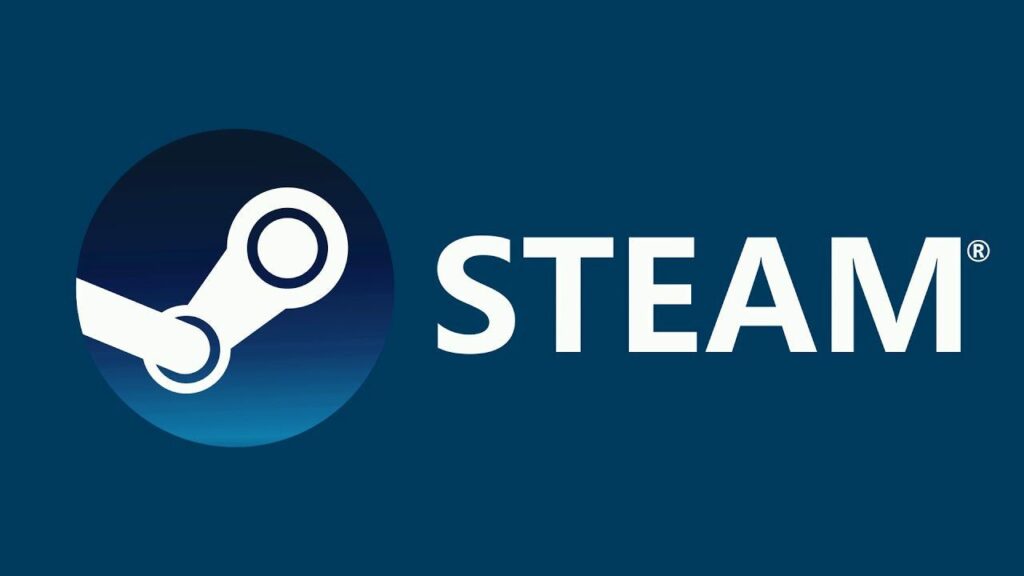 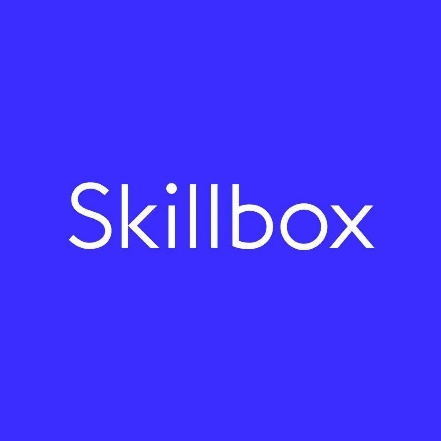 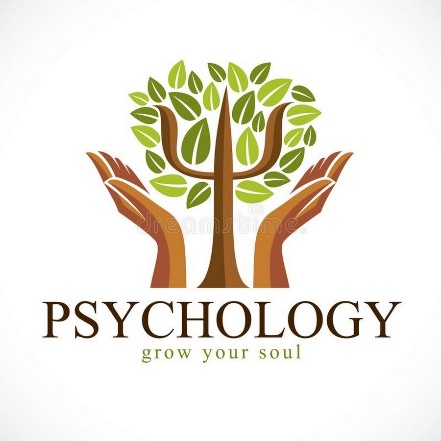 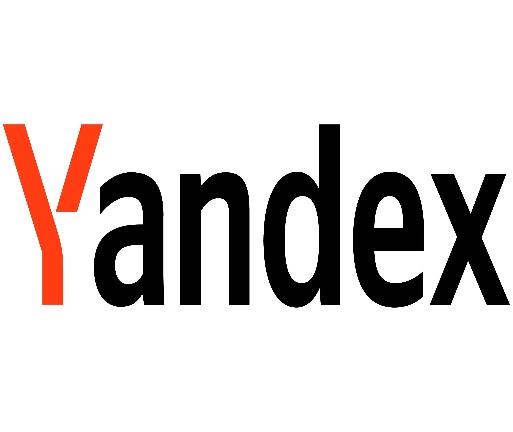 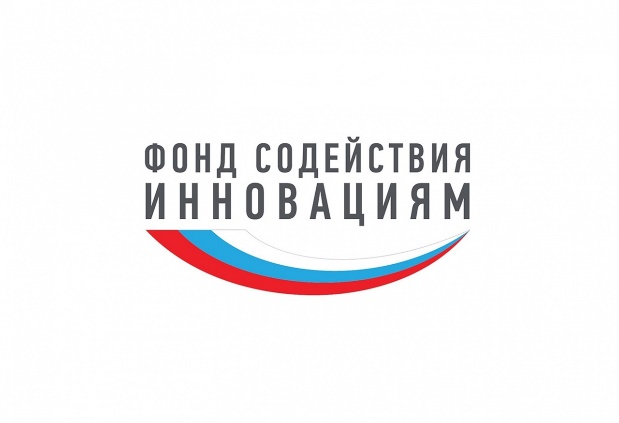 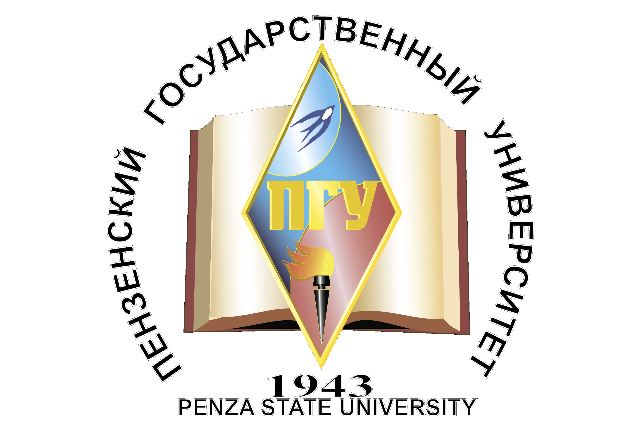 Команда проекта
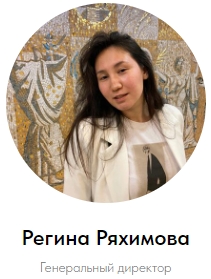 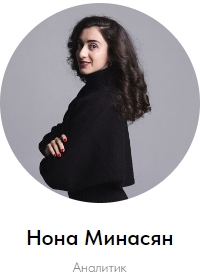 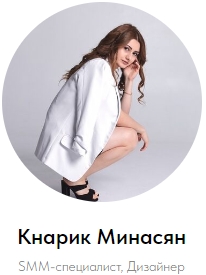 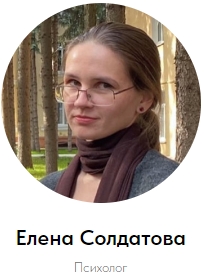 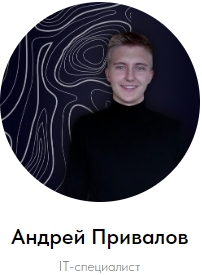 Трекер проекта
Виктория Скрыльникова
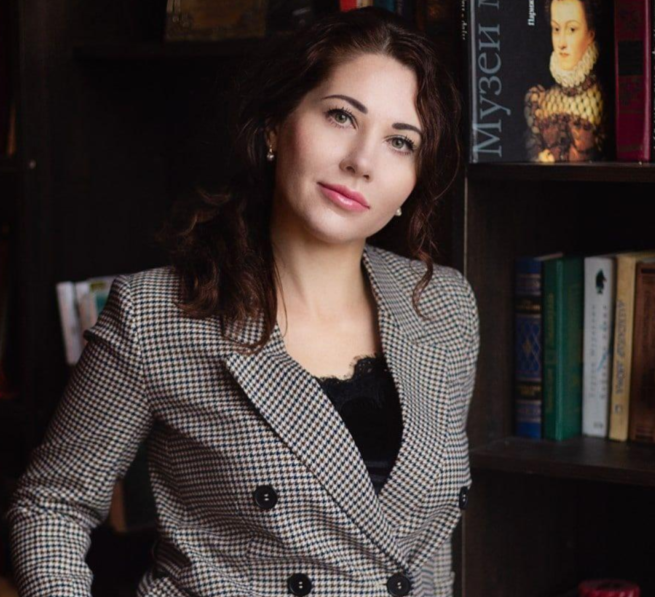 Аналитик ВАВТ Министерства Экономического развития РФ
Трекер и Эксперт НТИ
Автор программного обеспеспечения
Основатель компании AWAGAS GROUP LLC и Генеральный директор
Разработки в области искусственного интеллекта
Аналитик и AI
Спасибо за внимание!
Если Вас заинтересовал наш проект, переходите на страницу сайт:
 http://yourassistantinlive.tilda.ws/
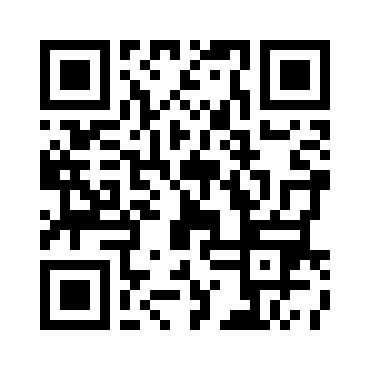 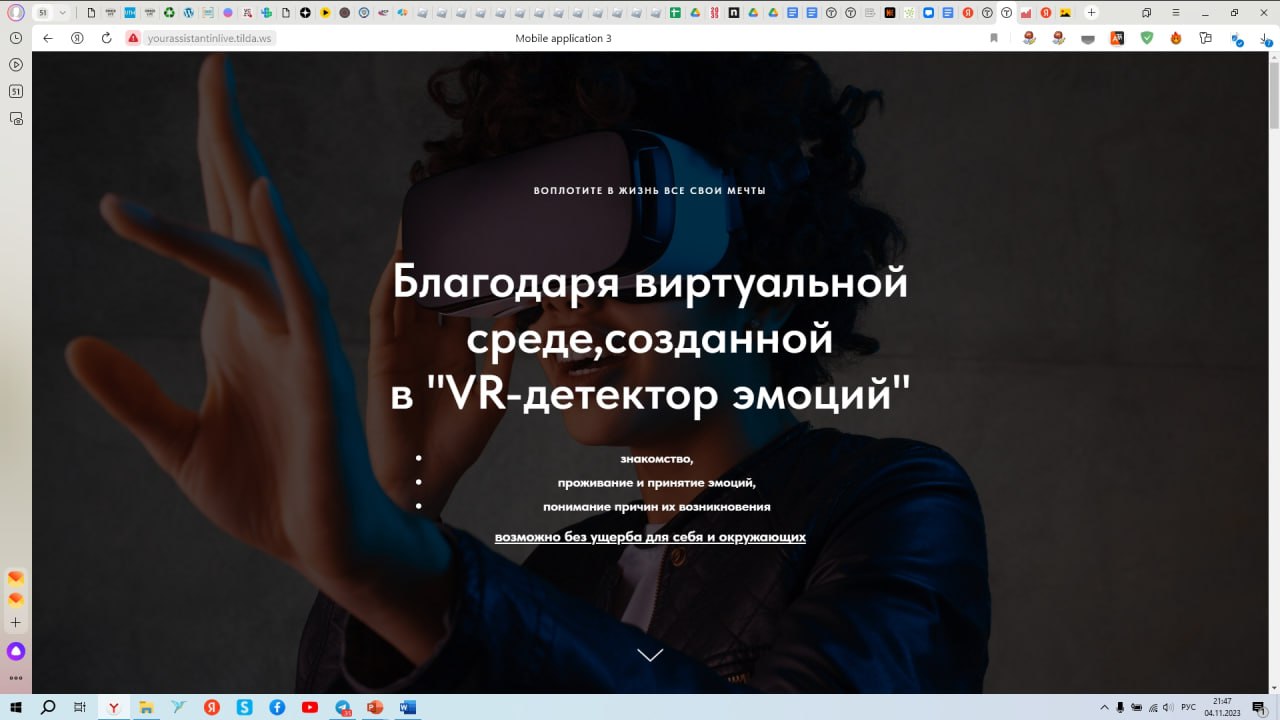 Мы всегда открыты для сотрудничества, предложений и партнерства!        До скорых встреч!